Социальностьв управлениикорпоративной информацией
Олег Бейлезон
obeylezon@it.ru
Социальность – что это и зачем?
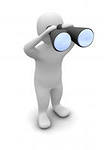 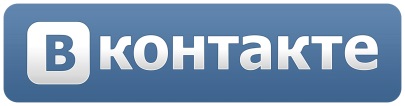 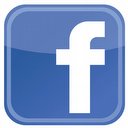 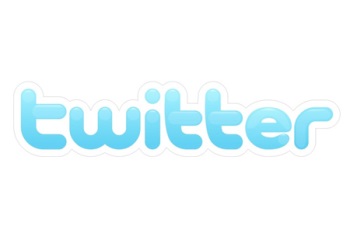 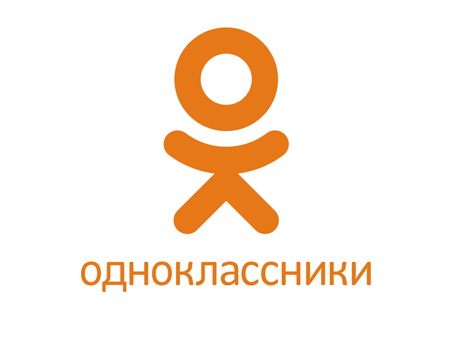 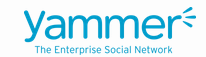 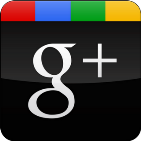 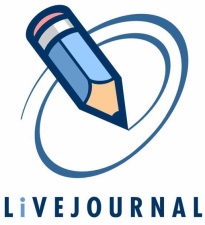 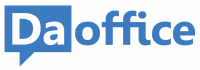 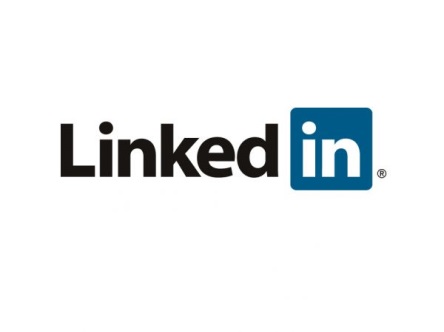 ГК АйТи
11 сентября 2013 г.  |  ЛОГИКА БИЗНЕСА  |  2
Социальность – что это и зачем?
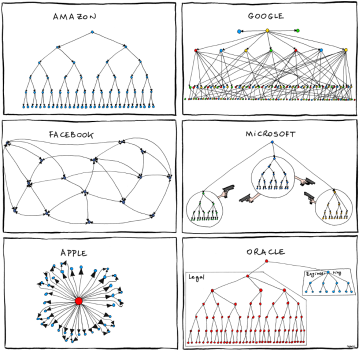 «Социализация (в компаниях) – процесс установления горизонтальных связей…» (в противовес вертикальным) «… для увеличения продуктивности…»

«Социальное ПО» (social software) – «набор технологий для коммуникаций и совместной работы»… для улучшения продуктивности…»
Почему увеличивается продуктивность? В чем это выражается?
ГК АйТи
11 сентября 2013 г.  |  ЛОГИКА БИЗНЕСА  |  3
Современная экономика – экономика знаний
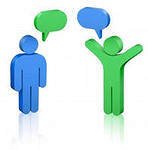 Социальныетехнологии 
для улучшения 
коммуникаций
Улучшение связности 
сообщества экспертов
Распространение 
знаний и компетенций 
в организации
Диверсификация 
интеллектуального 
капитала
Увеличение 
совокупного 
интеллектуального 
капитала
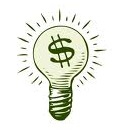 Повышение 
конкурентно-способности
ГК АйТи
11 сентября 2013 г.  |  ЛОГИКА БИЗНЕСА  |  4
Социальные сервисы + управление информацией=управление корпоративными знаниями и компетенциями
Корпоративные знания
20%
80%
Формализованные
(явные)
Неформализованные
(неявные)
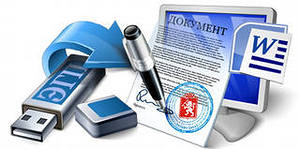 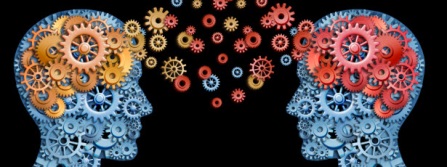 Документы
Инструкции
Регламенты
Описания
Схемы….
… все остальное, 
что содержится 
«в головах 
сотрудников» (know-how)
Навыки
Опыт
Модели
Рутины
…
ГК АйТи
11 сентября 2013 г.  |  ЛОГИКА БИЗНЕСА  |  5
Применение социальных инструментов для сохраненияи приумножения корпоративного знания
Инструменты обмена неявным знанием:
Форумы, Блоги
Instant Messaging
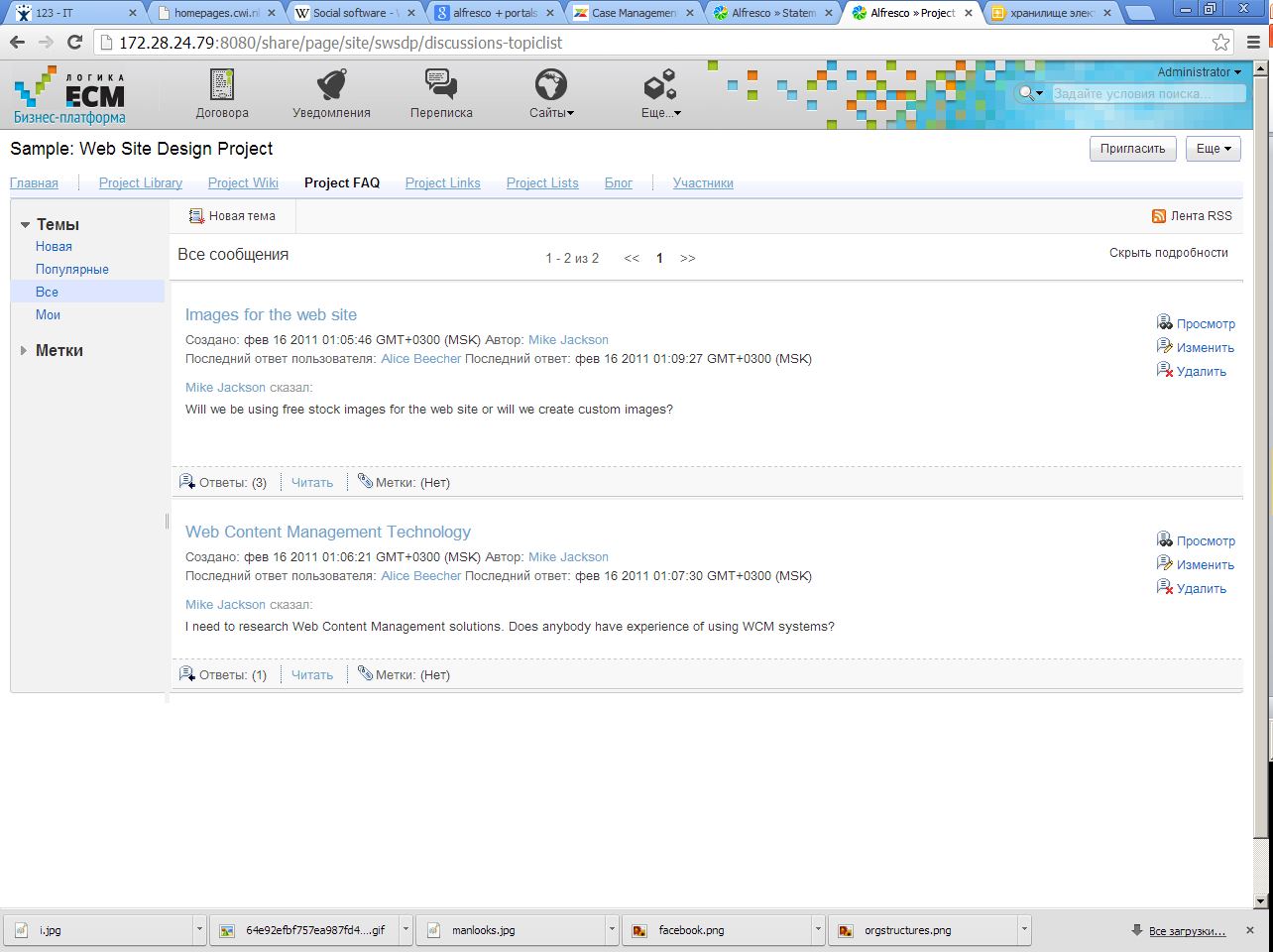 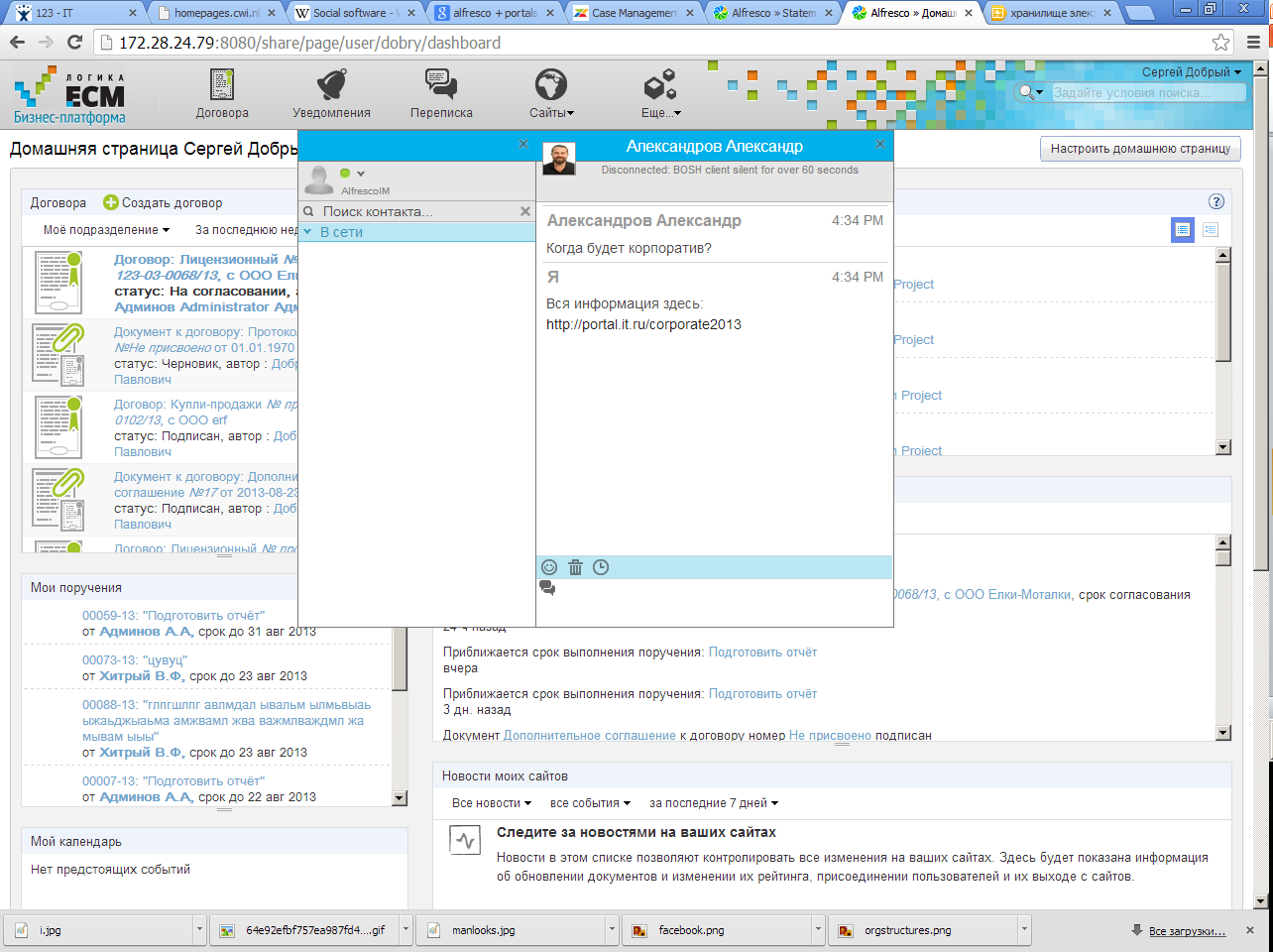 ГК АйТи
11 сентября 2013 г.  |  ЛОГИКА БИЗНЕСА  |  6
Применение социальных инструментов для сохраненияи приумножения корпоративного знания
Инструменты формализации неявного знания:
Инструменты комбинирования явныхи неявных знаний:
Wiki
Сайты совместной работы
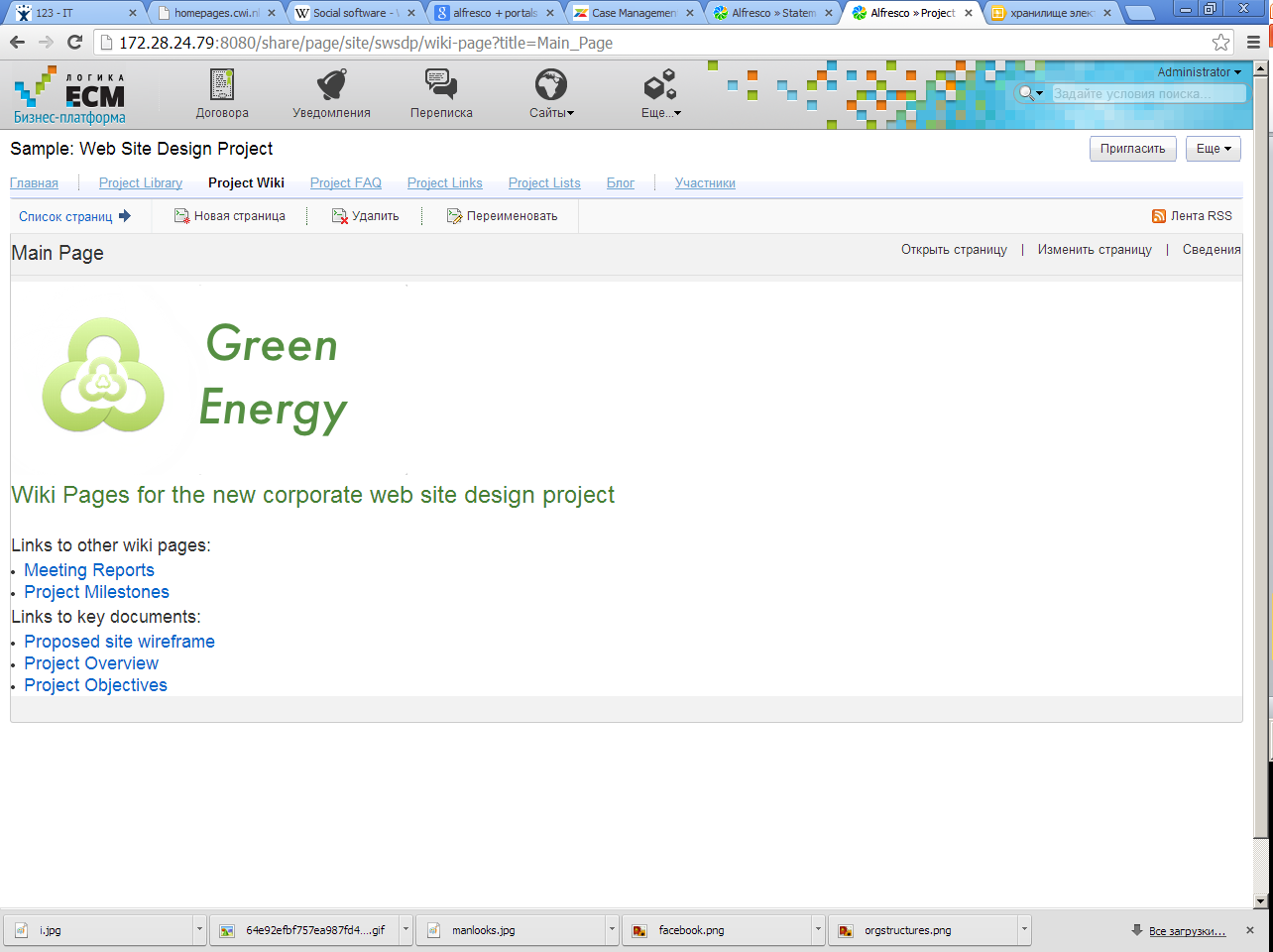 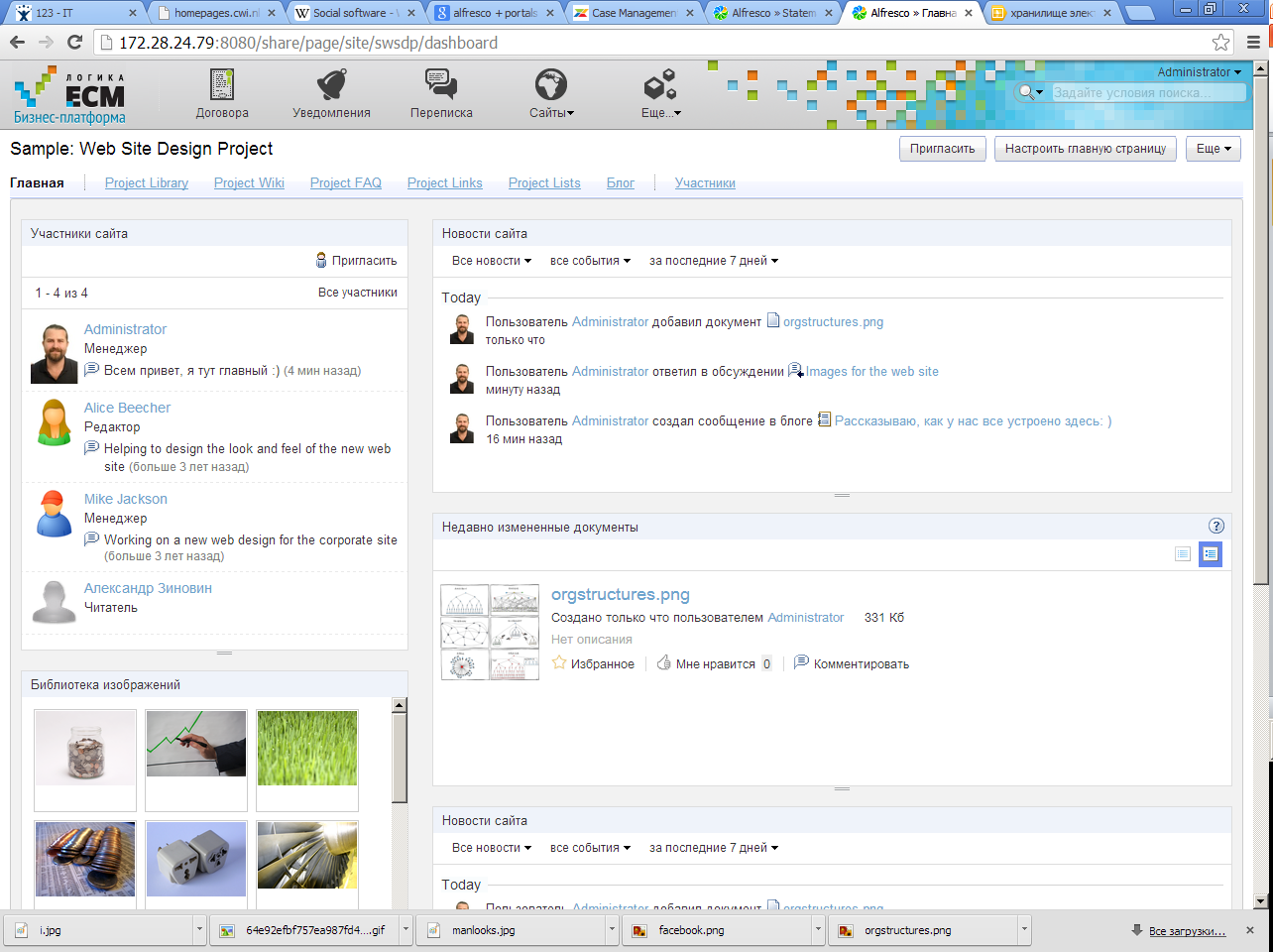 ГК АйТи
11 сентября 2013 г.  |  ЛОГИКА БИЗНЕСА  |  7
Технологии вовлечения в обмен знаниями:
Те, кто работал над документом…
«Информирование об информированных»:
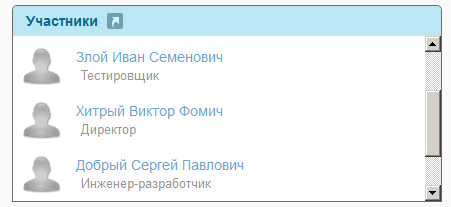 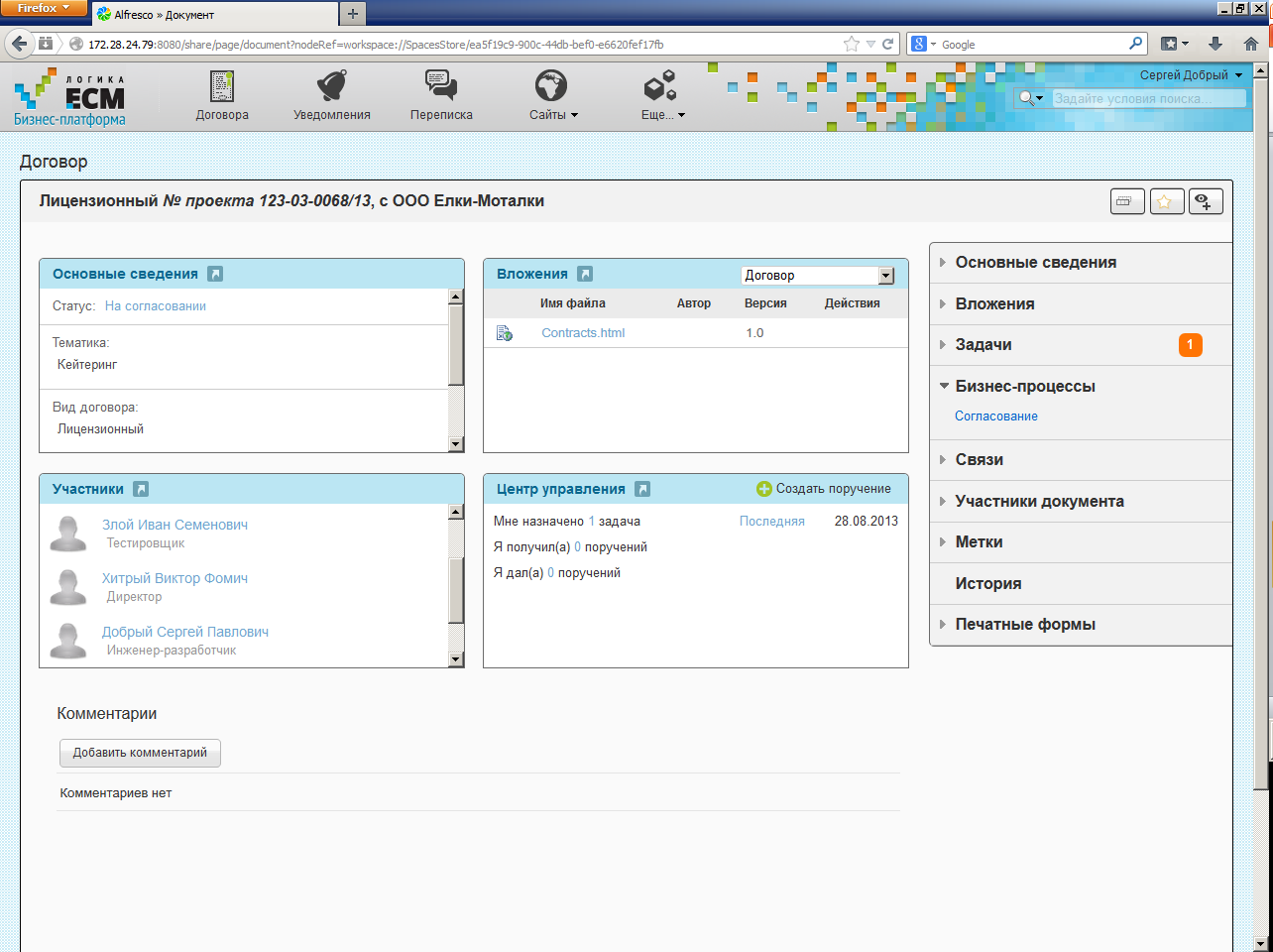 … и кто, возможно, может помочь
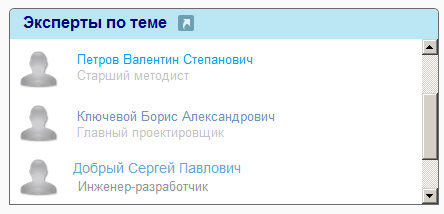 ГК АйТи
11 сентября 2013 г.  |  ЛОГИКА БИЗНЕСА  |  8
Технологии вовлечения в обмен знаниями
Активные уведомления
Автоматическое выделение 
тематик (смыслов) из знаний 
и уведомления 
заинтересованных лиц
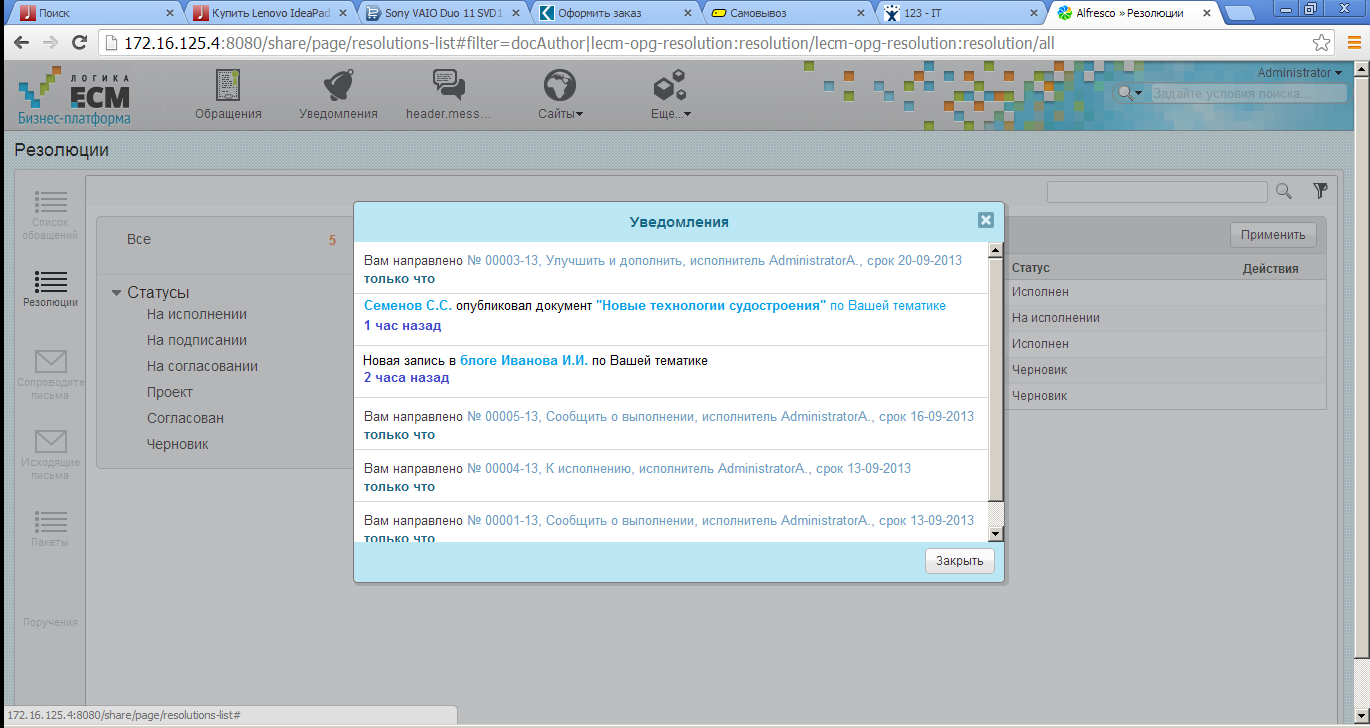 ГК АйТи
11 сентября 2013 г.  |  ЛОГИКА БИЗНЕСА  |  9
Технологии вовлечения в обмен знаниями:
Подбор экспертов по любой теме
(на базе накопленных в организации знаний!):
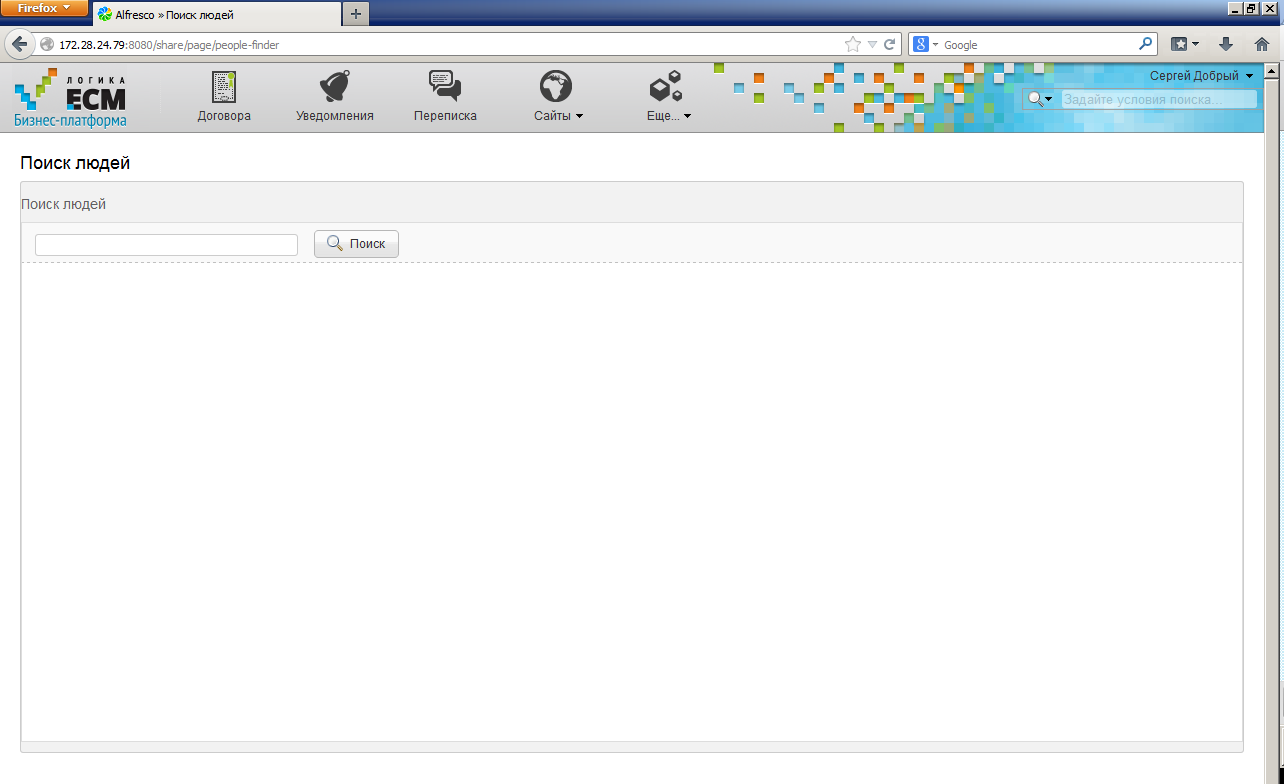 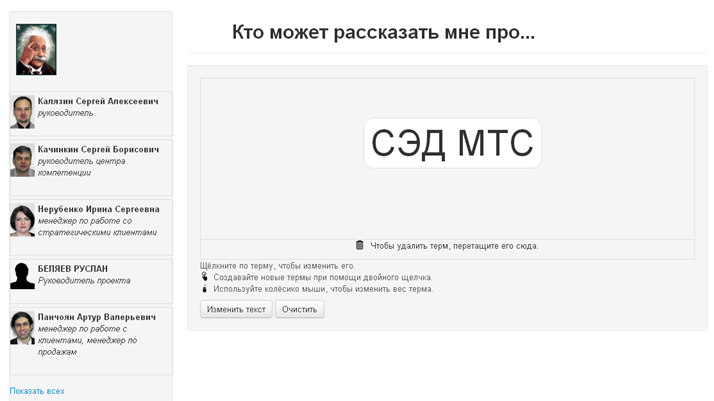 Социальность знания
ГК АйТи
11 сентября 2013 г.  |  ЛОГИКА БИЗНЕСА  |  10
Социальность в управлении информацией – это…
Документ = повод для установления социальной коммуникации

Доступность информации(решать не что открыто, а что закрыто). Выводите знания из функциональных колодцев!
Активность в распространении информации (вовлечение экспертов, уведомления)
Обеспечение связности сообщества (автоподбор экспертов, уведомления о новых похожих темах)
Предоставление списка участников по документу
«Покажи не знания, а тех, кто знает»
ГК АйТи
11 сентября 2013 г.  |  ЛОГИКА БИЗНЕСА  |  11
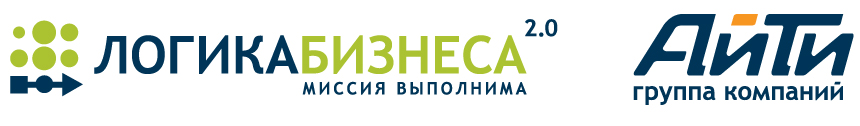 Спасибо за внимание!Вопросы?
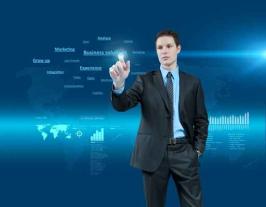 Олег Бейлезон
obeylezon@it.ru
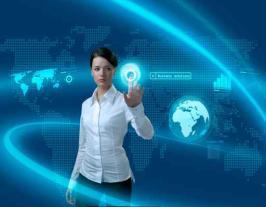 ГК АйТи
11 сентября 2013 г.  |  ЛОГИКА БИЗНЕСА  |  12